Rīga - sociālo inovāciju galvaspilsēta
Rīgas domes 
Labklājības departamenta
Sociālās pārvaldes priekšnieks 
         Mārtiņš Moors

05.03.2021.
Diskusijas tēmas aktualitāte
Nacionālā līmenī politiskās plānošanas dokumentu projektos, nacionālajos ESF projektos un valsts pārvaldes iestāžu apgalvojumos ir izvirzīti ieteikumi un izaicinājumi attiecībā uz sociālo pakalpojumu jomu:
nepieciešamība pēc sabiedrībā balstītiem, inovatīviem pakalpojumiem
pāreja no institucionālās aprūpes uz sabiedrībā balstītu aprūpi senioriem
veidot pakalpojumus atbilstoši “iedzīvotāju individuālajām vajadzībām” 
nepieciešamība palielināt veselības aprūpes pakalpojumu iesaisti sociālās aprūpes pakalpojumos u.c.
Rīgā daudz kas no tā jau pastāv vai arī ir drīzas realizācijas stadijā.
Rīgas sociālo inovāciju vēsture/ zināmākie piemēri
SOPA - sociālās palīdzības informatīvā sistēma (kopš 2003.gada Rīgā, kopš 2017.gada visā LV.
Ģimenes atbalsta nodaļa Sociālajā dienestā (Rīgā pirmā izveidota 1998.gadā, šobrīd ir gandrīz visos Sociālajos dienestos Latvijā)
Ģimenes asistents (uzsākts Rīgā 2010.gadā, nacionālais pilotprojekts tiek īstenots no 2020.gada novembra)
Ģimenes modelis ilgstošajā aprūpē bērniem (uzsākts 2011.gadā Rīgā, pilnībā ieviests 2018.gadā; VSAC Rīga pilotprojekts 2019.gadā, DI projektā pirmie šādi pakalpojumi vēl tikai top)
Atelpas brīdis ģimenēm, kurās ir bērns vai jaunietis ar garīga rakstura traucējumiem (Rīgā kopš 2006.gada, DI projektā Rīgas plānošanas reģionā no kopš 2018.gada novembra)
APSis jeb aprūpes vajadzību izvērtēšanas sistēma. Rīgā kopš 2017.gada
Audžuģimeņu atbalsta programma - Rīgā no 2012.gada, 2018.gada vidū valstī sāk veidot Ārpusģimenes aprūpes atbalsta centrus
[Speaker Notes: Uzsākot atelpas brīža pakalpojumu 2006.gadā, tā mērķa grupa bija bērni ar invaliditāti no dzimšanas līdz 6 gadu vecuma 30 dienas gadā

MK 26.06.2018. noteikumi Nr. 355 piesaista jaunas audžuģimenes, aizbildņus, adoptētājus, viesģimenes, īpaši veicinot specializēto audžuģimeņu skaita pieaugumu;
12.2. nodrošina audžuģimenēm, tai skaitā specializētajām audžuģimenēm, mācības atbilstoši ar Valsts bērnu tiesību aizsardzības inspekciju saskaņotajai mācību programmai;
12.3. nodrošina mācības potenciālajiem adoptētājiem;
12.4. iesniedz bāriņtiesā psihologa atzinumu par laulātā (personas) piemērotību audžuģimenes statusa iegūšanai, laulāto (personas) raksturojumu un informāciju par mācību programmas apguvi;
12.5. iesniedz bāriņtiesā psihologa atzinumu par audžuģimenes piemērotību specializētās audžuģimenes statusa iegūšanai attiecīgajā specializācijā, audžuģimenes raksturojumu un informāciju par mācību programmas apguvi;
12.6. ja nepieciešams, nodrošina psihologa un sociālā darbinieka atbalstu šo noteikumu 12.2. apakšpunktā minēto mācību un laulāto (personas) un audžuģimenes piemērotības izvērtēšanas laikā;
12.7. izstrādā un īsteno audžuģimenes vai specializētās audžuģimenes atbalsta un tajā ievietotā bērna individuālās attīstības plānu;
12.8. nodrošina psihosociālo atbalstu audžuģimenēm un specializētajām audžuģimenēm, tai skaitā ģimenē ievietotajam bērnam;
12.9. nodrošina atbalsta centra speciālistu, tai skaitā sociālā darbinieka un psihologa, atbalstu audžuģimenei un specializētajai audžuģimenei;
12.10. katru gadu vismaz astoņu akadēmisko stundu apjomā nodrošina zināšanu pilnveides mācības audžuģimenēm un specializētajām audžuģimenēm;
12.11. nodrošina atlīdzības par specializētās audžuģimenes pienākumu pildīšanu aprēķināšanu un izmaksu un vienreizēju mājokļa iekārtošanas kompensācijas izmaksu specializētajām audžuģimenēm;
12.12. pēc bāriņtiesas pieprasījuma sniedz informāciju par audžuģimeni vai specializēto audžuģimeni, tai skaitā par bērnu, kā arī par sniegtajiem pakalpojumiem;
12.13. nodrošina psihologa konsultācijas un atbalsta grupas adoptētājiem, aizbildņiem, viesģimenēm un pēc bāriņtiesas pieprasījuma sniedz atzinumu;
12.14. nodrošina sadarbību ar bāriņtiesām, sociālajiem dienestiem, atbalsta centriem un citām iestādēm atbalsta sniegšanā audžuģimenēm un specializētajām audžuģimenēm, tai skaitā ģimenē ievietotajam bērnam;
12.15. vienas darbdienas laikā sniedz bāriņtiesai informāciju par apstākļiem, kas var būtiski ietekmēt audžuģimenes vai specializētās audžuģimenes darbību vai ievietotā bērna aprūpi;
12.16. organizē audžuģimenē vai specializētajā audžuģimenē ievietotā bērna saskarsmi ar vecākiem, brāļiem (pusbrāļiem), māsām (pusmāsām), radiniekiem vai bērnam tuvām personām;
12.17. jebkurā diennakts laikā bāriņtiesai vai policijai sniedz informāciju par krīzes audžuģimenēm, kuras nekavējoties var uzņemt bērnu savā aprūpē.

Ģimenes asistenta pakalpojuma pilots bija 2010.gadā un pakalpojuma attīstība sākās 2011.gadā]
Rīgas sociālo inovāciju vēsture/ mazāk zināmie piemēri
Aprūpētās dzīvesvietas pakalpojums (jeb pansionāts mājās) - Rīgā kopš 2019.gada
Ģimeniskā tipa SAC - Rīga nodrošina kopš 2018.gada, šobrīd ir pieejamas 365 vietas (no tām 129 aizpildītas) šādas vietas. Nacionālā līmenī ir tikai plānots.
Sociālās rehabilitācijas programma bērniem un jauniešiem ar uzvedības problēmām (Rīgā kopš 2016.gada jauniešiem, bet kopš 2019.gada nogales arī sākumskolas bērniem. Nacionālā līmenī pilotprojekts kopš 2020.gada jūnija)
Krīzes intervences pakalpojums (jeb krīzes centrs dzīvesvietā) - kopš 2014.gada. Citur netiek nodrošināts.
Individuālo sociālās rehabilitācijas programmu īstenošana (jeb atbalstītās dzīvošana pakalpojums) – individuāli veidots, uz klienta vajadzībām orientēts risinājums. Rīgā kopš 2016.gada. Citur netiek nodrošināts.
[Speaker Notes: MK 26.06.2018. noteikumi Nr. 355 piesaista jaunas audžuģimenes, aizbildņus, adoptētājus, viesģimenes, īpaši veicinot specializēto audžuģimeņu skaita pieaugumu;
12.2. nodrošina audžuģimenēm, tai skaitā specializētajām audžuģimenēm, mācības atbilstoši ar Valsts bērnu tiesību aizsardzības inspekciju saskaņotajai mācību programmai;
12.3. nodrošina mācības potenciālajiem adoptētājiem;
12.4. iesniedz bāriņtiesā psihologa atzinumu par laulātā (personas) piemērotību audžuģimenes statusa iegūšanai, laulāto (personas) raksturojumu un informāciju par mācību programmas apguvi;
12.5. iesniedz bāriņtiesā psihologa atzinumu par audžuģimenes piemērotību specializētās audžuģimenes statusa iegūšanai attiecīgajā specializācijā, audžuģimenes raksturojumu un informāciju par mācību programmas apguvi;
12.6. ja nepieciešams, nodrošina psihologa un sociālā darbinieka atbalstu šo noteikumu 12.2. apakšpunktā minēto mācību un laulāto (personas) un audžuģimenes piemērotības izvērtēšanas laikā;
12.7. izstrādā un īsteno audžuģimenes vai specializētās audžuģimenes atbalsta un tajā ievietotā bērna individuālās attīstības plānu;
12.8. nodrošina psihosociālo atbalstu audžuģimenēm un specializētajām audžuģimenēm, tai skaitā ģimenē ievietotajam bērnam;
12.9. nodrošina atbalsta centra speciālistu, tai skaitā sociālā darbinieka un psihologa, atbalstu audžuģimenei un specializētajai audžuģimenei;
12.10. katru gadu vismaz astoņu akadēmisko stundu apjomā nodrošina zināšanu pilnveides mācības audžuģimenēm un specializētajām audžuģimenēm;
12.11. nodrošina atlīdzības par specializētās audžuģimenes pienākumu pildīšanu aprēķināšanu un izmaksu un vienreizēju mājokļa iekārtošanas kompensācijas izmaksu specializētajām audžuģimenēm;
12.12. pēc bāriņtiesas pieprasījuma sniedz informāciju par audžuģimeni vai specializēto audžuģimeni, tai skaitā par bērnu, kā arī par sniegtajiem pakalpojumiem;
12.13. nodrošina psihologa konsultācijas un atbalsta grupas adoptētājiem, aizbildņiem, viesģimenēm un pēc bāriņtiesas pieprasījuma sniedz atzinumu;
12.14. nodrošina sadarbību ar bāriņtiesām, sociālajiem dienestiem, atbalsta centriem un citām iestādēm atbalsta sniegšanā audžuģimenēm un specializētajām audžuģimenēm, tai skaitā ģimenē ievietotajam bērnam;
12.15. vienas darbdienas laikā sniedz bāriņtiesai informāciju par apstākļiem, kas var būtiski ietekmēt audžuģimenes vai specializētās audžuģimenes darbību vai ievietotā bērna aprūpi;
12.16. organizē audžuģimenē vai specializētajā audžuģimenē ievietotā bērna saskarsmi ar vecākiem, brāļiem (pusbrāļiem), māsām (pusmāsām), radiniekiem vai bērnam tuvām personām;
12.17. jebkurā diennakts laikā bāriņtiesai vai policijai sniedz informāciju par krīzes audžuģimenēm, kuras nekavējoties var uzņemt bērnu savā aprūpē.]
Rīgas pieredzes publiskošana
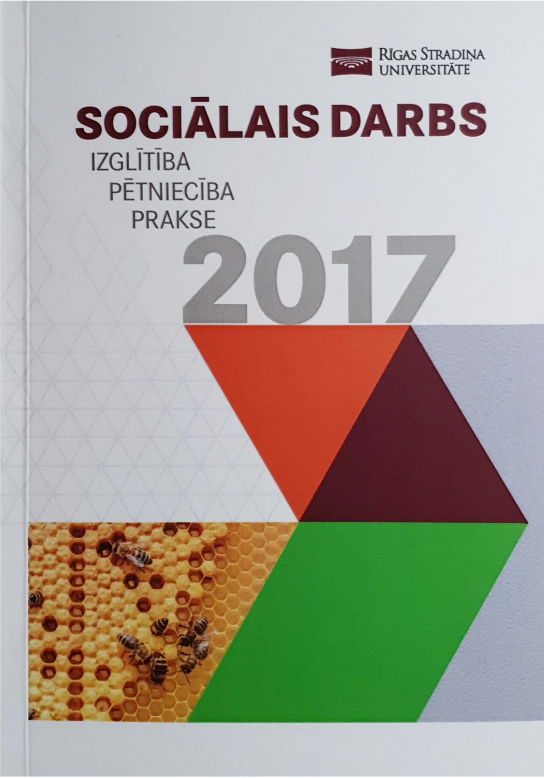 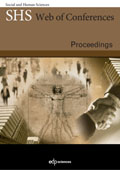 [Speaker Notes: Arī konferencēs, piem. es 2018.g. LM konferencē prezentējām mūsu pieredzi pētījumu veikšanā ar Ģimenes asistenta pētījuma piemēru + ESN Vīnē 2018.gadā par mūsu sociālās uzņēmējdarbības grantu programmu]
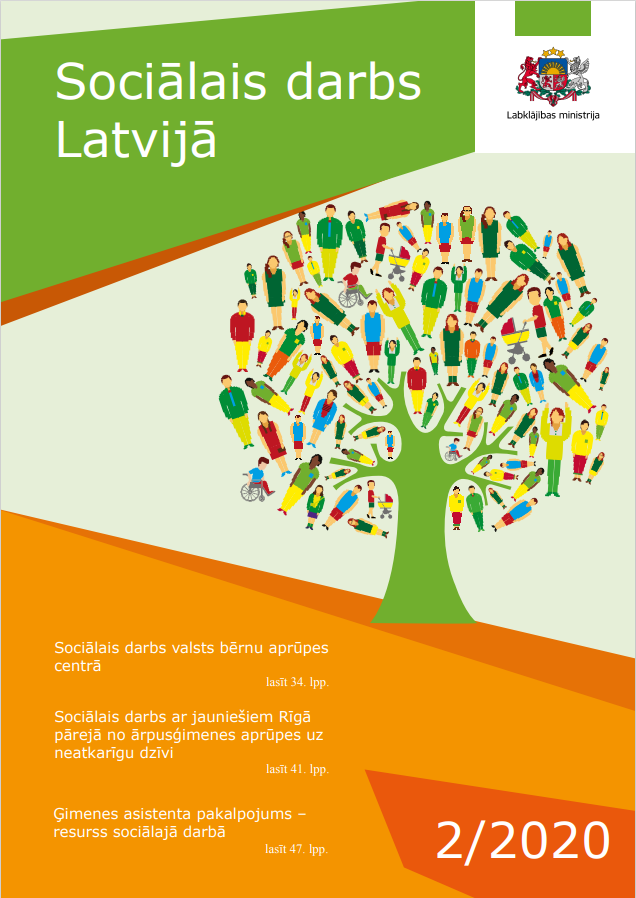 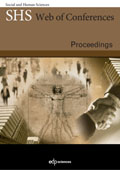 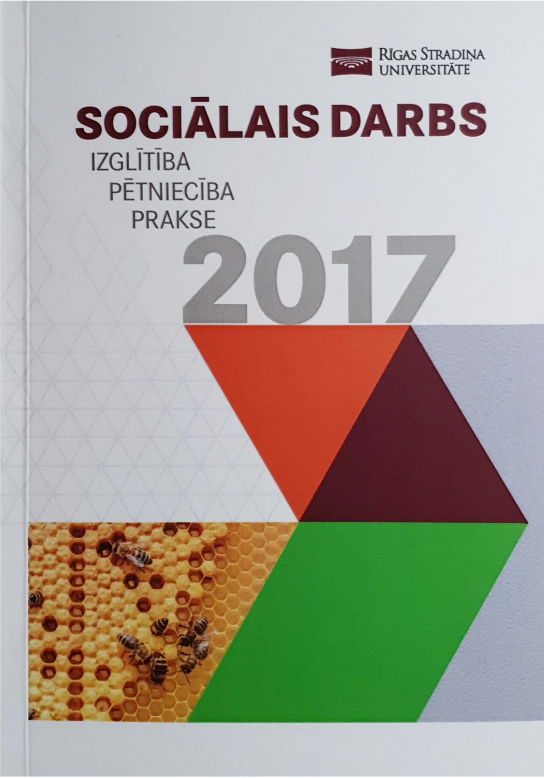 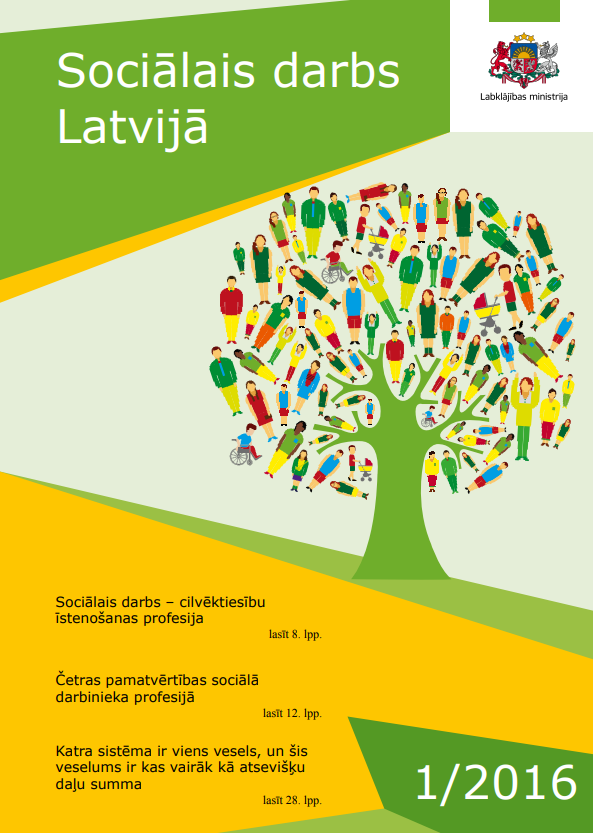 Inovācijas tuvākajā laikā
2021.gadā plānots:
E-deklarācija sociālās palīdzības saņemšanai
Klientu monitoringa sistēmas ieviešana Rīgas sociālās aprūpes centros. 
Turpināt pētījumos balstītu sociālo pakalpojumu izveidi (Rīga praktizē kopš 2017.gada) - Atbalsta personas pakalpojums ģimenēm ar bērnu ar funkcionāliem traucējumiem
Aprūpes dzīvesvietā paliatīviem klientiem risinājuma izstrāde un aprobācija
"Vislabākā kritika ir praktizēt labo." /R.Rors/
Sociālo inovāciju nozīme
Sociālās inovācijas ir :
aktivitātes, kas ir vērstas uz centieniem izmainīt/ pārveidot veidu, kā tiek risinātas sociālās problēmas, radītas  preces un veidoti pakalpojumi. 
Sociālās inovācijas primāri ir vērstas uz sociālo rezultātu uzlabošanu un sabiedriskās vērtības radīšanu. 
Inovācija nav tas pats, kas izgudrojums, jo inovācijai nav obligāti jābūt kaut kam jaunam, kas nekur vēl nav ticis lietots. Bet tai ir jābūt jaunai konkrētajā (vietējā) situācijā
Inovācijas nav vienkārši idejas, jo tās ir darboties spējīgas un ir ieviestas.

(Cels, S., Jong, J. D., & Nauta, F. (2012). Agents of change : Strategy and tactics for social innovation. Washington, D.C.: Brookings Institution Press. )
V.KleinbergsRD Sociālo jautājumu komitejas priekšsēdētājs
[Speaker Notes: Sociālā inovācija = sociālā investīcija – tāpēc, ka…
Princips - mēs nepazīstam un nelietojam NĒ.
Mēs atzīstam problēmu pastāvēšanu.
Mēs regulāri monitorējam situāciju un proaktīvi identificējam problēmu pazīmes.
Ja ir visiem saprotams un skaidrs mērķis, tad mēs lietojam: kā mēs to varam panākt?]
Kā top inovācijas sociālajā jomā:
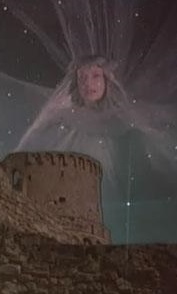 Cer uz :
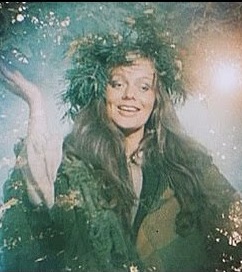 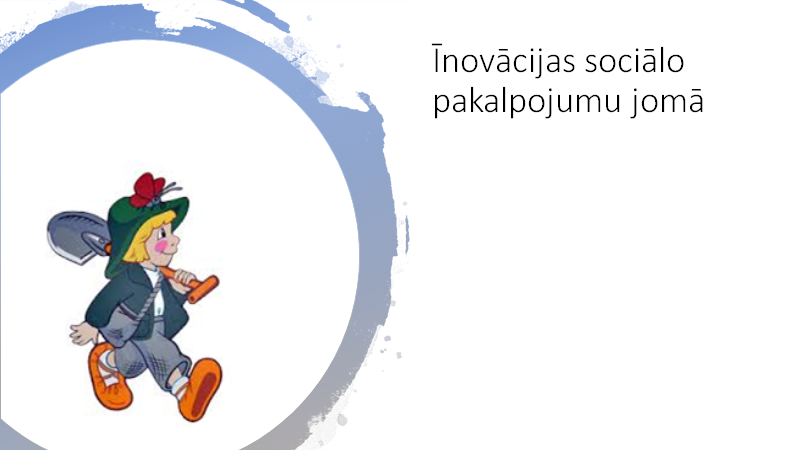 Rīgas un nacionālā līmeņa sadarbības vīzija
Ar Labklājības ministriju - kopīga sociālo inovāciju un sociālo pakalpojumu attīstības platforma (laboratorija).

Ar Veselības ministriju - integrētu / koordinētu/ turpinātu/ klientam ērtu sociālās un veselības aprūpes pakalpojumu modeļu prakses veidošana.

Ar VARAM – e-pārvaldes attīstība pašvaldībās; sociālo investīciju programma; pašvaldību prioritāšu koordinēšana; Rīgas kā galvaspilsētas privilēģija (vai šobrīd tāda ir vai gluži pretēji) un izaicinājumi.

Ar Pašvaldību savienību  - koordinēta pieredzes un labās prakses apmaiņa starp pašvaldībām - principa "mācīties salīdzinot prakses un pieredzes" ieviešana.
[Speaker Notes: VARAM būtu jāuzņemas pārnozaru jautājumu koordinēšana no pašvaldību interešu pozīcijām]
Diskusijas turpinājums